南投縣教育網路中心工作報告
報告人：王登儀
2014.03.12名間國小
每學年自行辦理學生、家長、教師之資訊倫理宣導活動各一場或結合為同一場次辦理（如資訊倫理、資訊安全、上網安全等議題），請上傳成果。
結合鄰近大專院校或民間團體等支援學校提升數位應用機會（如冬令營、夏令營、研習、電腦相關活動）之學校請活動後提供活動辦法、實施計畫等相關文件，以及數據彙整表(結合公私部門資源均可採計，但教育部資訊志工、數位學伴不納入計分)，上傳至縣網中心匯整。
學校首頁已全部轉移至epage平台，連通率達１００％，並支援IPv6，但督學檢視提出許多學校網站資料並未更新、充實，請儘快充實內容。
縣網E-MAIL服務訂於 103年9 月1日停止服務，請儘早改用教育部email或其他email服務。
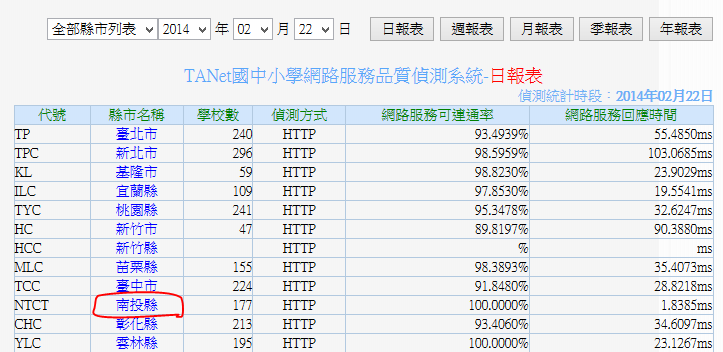 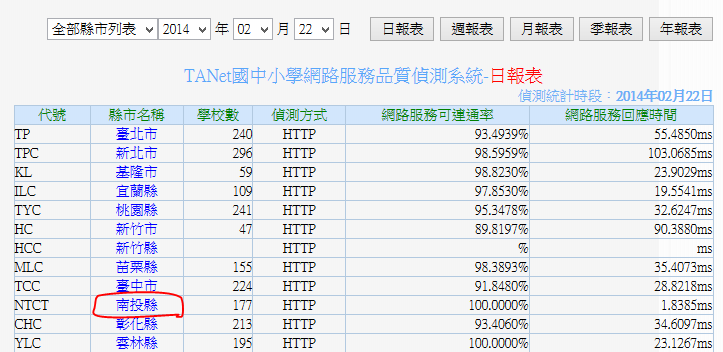 教室電腦及網點要求
１０２年全縣(市)班級教室配置電腦（包含筆記型電腦）比率
	1805	/	2167	=	83.3%（需達95%)
國中班級配置電腦比率	329	/	624	=	52.7%
國小班級配置電腦比率	1476	/	1543	=	95.7%

１０２年所屬國中小學校之教室，電腦網路點配置1點之教室佔總教室數之比例	3207	/	3361	=	95.4%(需達100%)
１０２年所屬國中小學校之教室，電腦網路點配置2點之教室佔總教室數之比例	943	/	3361	=	28.1%
請網管老師回去轉達給校長應配合符合教育部規定。
光纖費率變更（全部附贈備援線路）
中華電信-學術光纖網路月租費一覽表
中投有線-學術光纖網路月租費一覽表
資訊應用研習
校長及教師資訊應用研習人數比例：研習校長及教師數/校長及教師數總人數(以研習6小時以上人數計算)，請各校各辦２場３小時校內資訊研習
我們也會在線上研習平台上放置６小時的研習課程，提供因故未在校內參加研習的人員，有補上的機會。

Windows XP SP3 與 Office 2003支援將在 2014 年 4 月 8 日終止，為了資訊安全，請提早因應。
無線網路環境調查
自行購置無線基地台台數（98年NGN計畫另有配發２部Dlink DWL3200）
自行採購之AP，有幾台是THIN AP（簡易型ＡＰ）
上電腦課之班級數
班級教室間數
專科教室間數
行政辦公室間數
其他教室間數
可使用無線上網的班級教室間數
可使用無線上網的專科教室間數
可使用無線上網的行政辦公室間數
可使用無線上網的其他教室間數
台北市資訊素養與倫理第３版教材發表
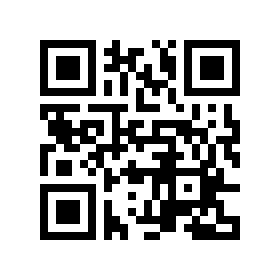 研習簡報下載連結http://etfamily.tp.edu.tw/etwebservice/lie3?n=doctyp&t=391 
臺北市資訊素養與倫理-國小版教材連結http://ile.bjes.tp.edu.tw/ 
教育部全民資通安全素養宣導光碟http://moesecurity.tp.edu.tw/
臺北市資訊素養與倫理
國小版教材連結
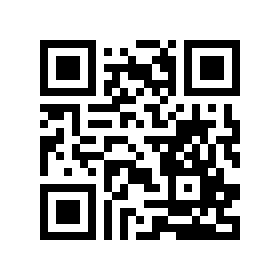 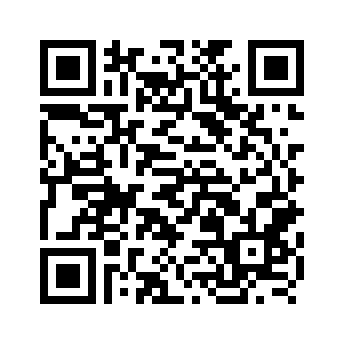 研習簡報下載連結
教育部全民資通安全素養宣導光碟
http://moesecurity.tp.edu.tw/
自由軟體比賽
自由軟體比賽預計９月或１０月比賽。
Scratch比賽，題目：「成語故事四格漫畫」
電腦繪圖比賽，題目：「網路安全」
資安部份
資安通報聯絡事項
資安聯絡人一定要加校長。
請注意通報時效。
資安事件統計－資安事件數本年度至３／３止共７１件
資安事件統計－平均通報處理時間
弱掃及防洩漏個資檢測
網站弱點掃描每年一次，請自行檢查申請http://ewavs.ntct.edu.tw/
每年需向縣網申請學校網站「防洩漏個資檢測服務」至少２次，網址：http://pip.ntct.edu.tw/
以後資安稽核的部份分校不另外作業，由本校一併處理。
資安稽核
本年度預計４０所，依資安事件數及回報時間排序，不足抽籤決定
稽核時間，將與各校校長敲定，網管人員請先自評，準備相關文件供訪視人員查核。
其餘各校，６月前進行自評。
簡報結束，請指教